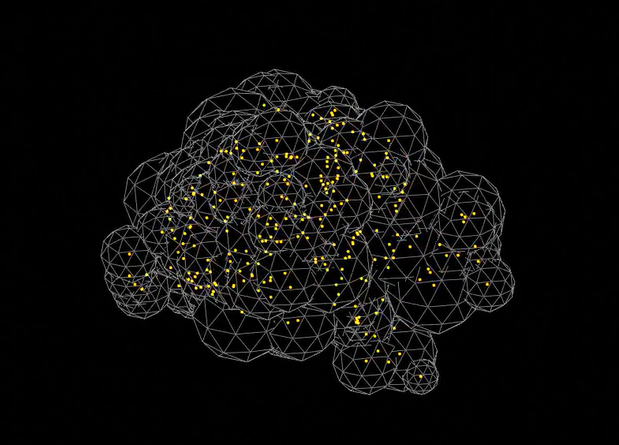 Machine-learning Cosmology from Void Properties
Bonny Y. Wang

Carnegie Mellon University / Center for Computational Astrophysics 

November 28th 2023
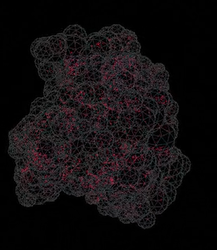 In collaboration with Alice Pisani, Francisco Villaescusa-Navarro,Benjamin D. Wandelt
1
Cosmic voids
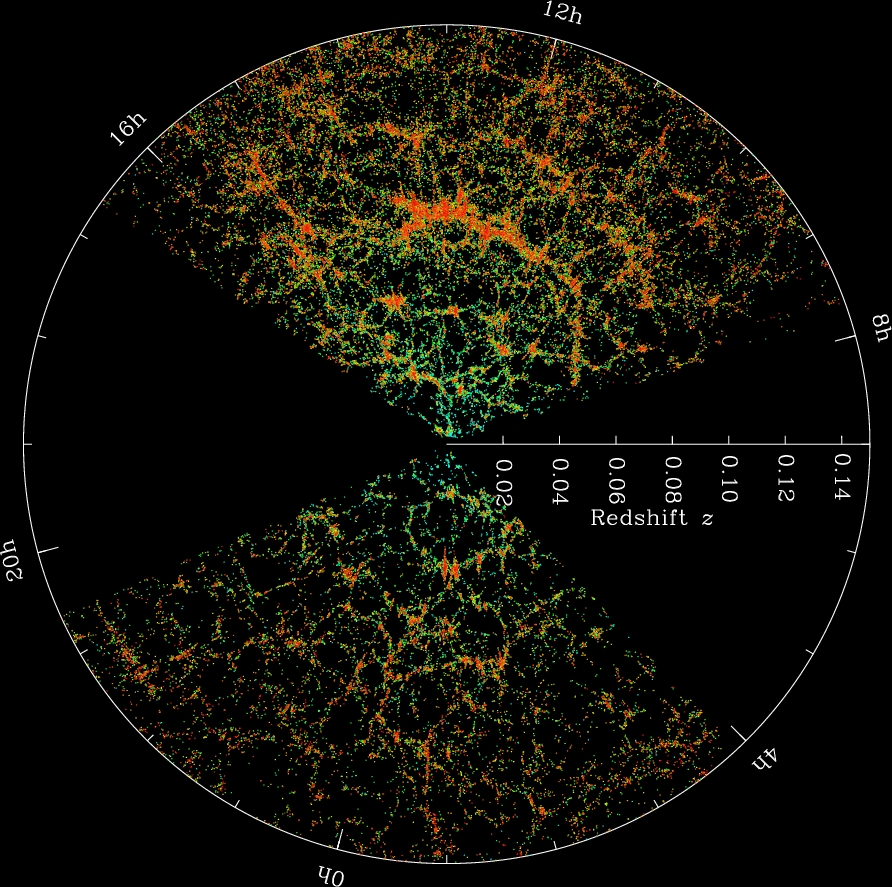 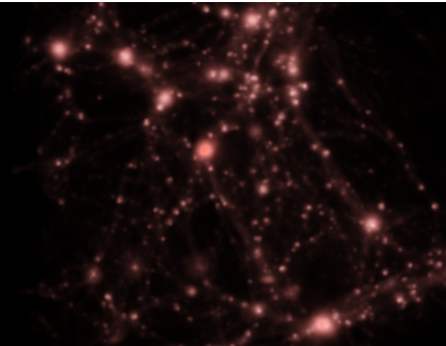 https://www.sdss4.org/wp-content/uploads/2014/06/orangepie.jpg
2
[Speaker Notes: At large scale say 100 Mpc
Sloan Digital Sky Survey
Dark Energy Counteracts gravity
Filaments 
Vast space (not empty but very low density and contain only a few galaxies) inbetween fillament]
Current constraints from Voids with the BOSS Survey
The void-galaxy cross-correlation function (Hamaus et al. 2020)
Ωm = 0.310 ±5% 
The void size function (Contarini et al. 2022)
Ωm =
σ8  =
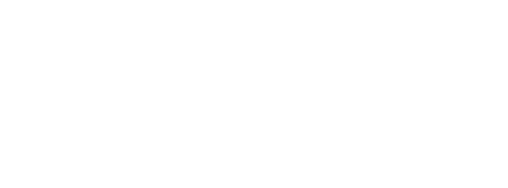 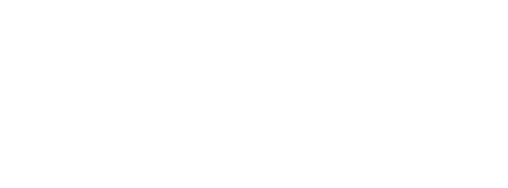 3
[Speaker Notes: The BOSS survey (Alam et al. 2017), whose volume is much larger than the volume of the simulation box we used in this work—it is therefore expected that we have a larger error]
Outline
Machine
Learning Models
Cosmological Parameters
Void Data
Void Ellipticity
Void Density Contrast
Void Radius
The mean and standard deviation of the posterior distribution
4
[Speaker Notes: There are some models exist but still under-explored statistics, and for those machine learning are great for those]
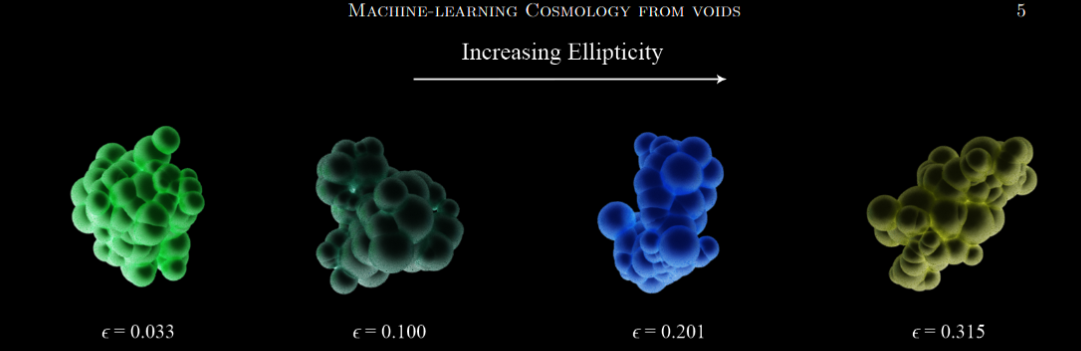 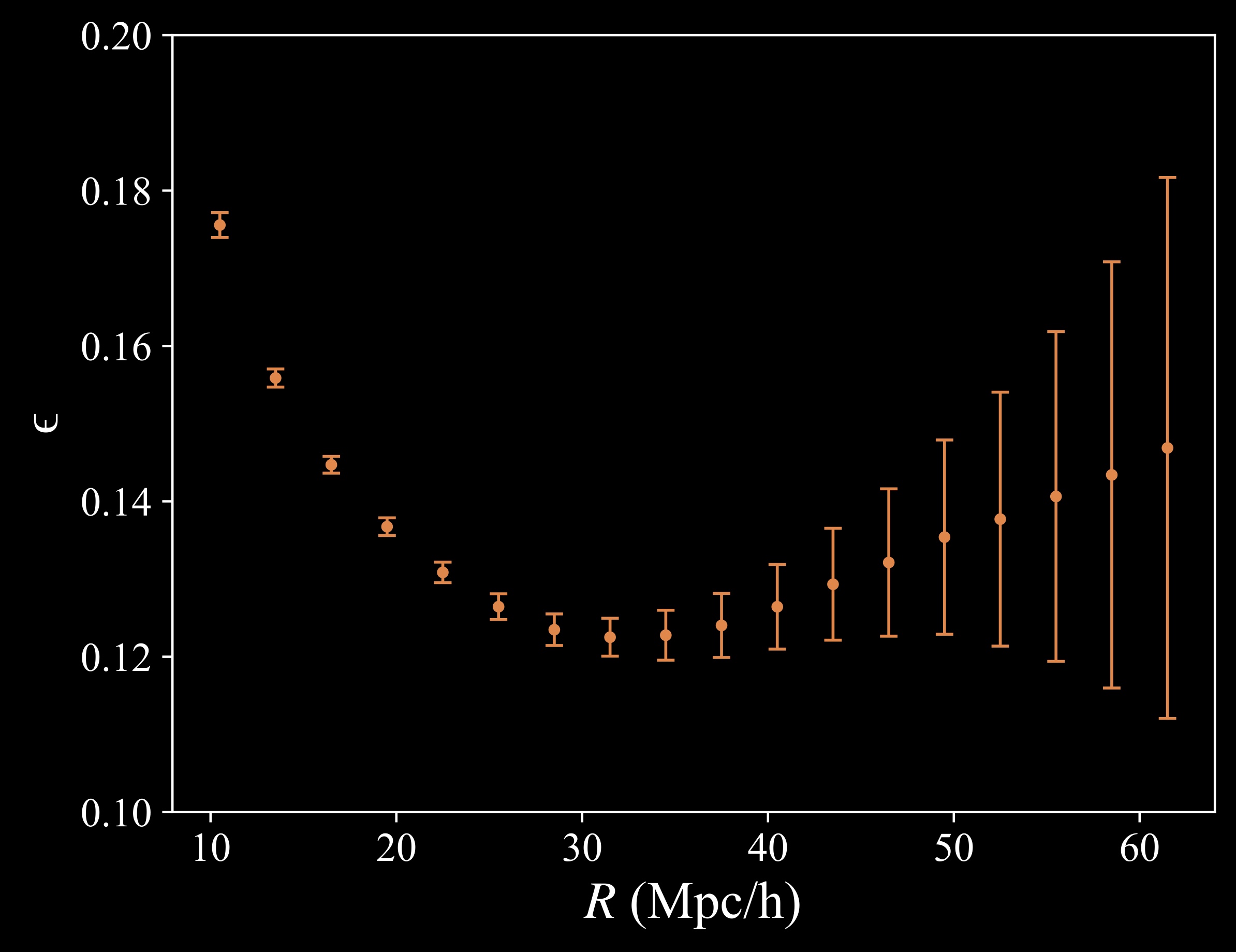 5
[Speaker Notes: Let’s understand these properties first]
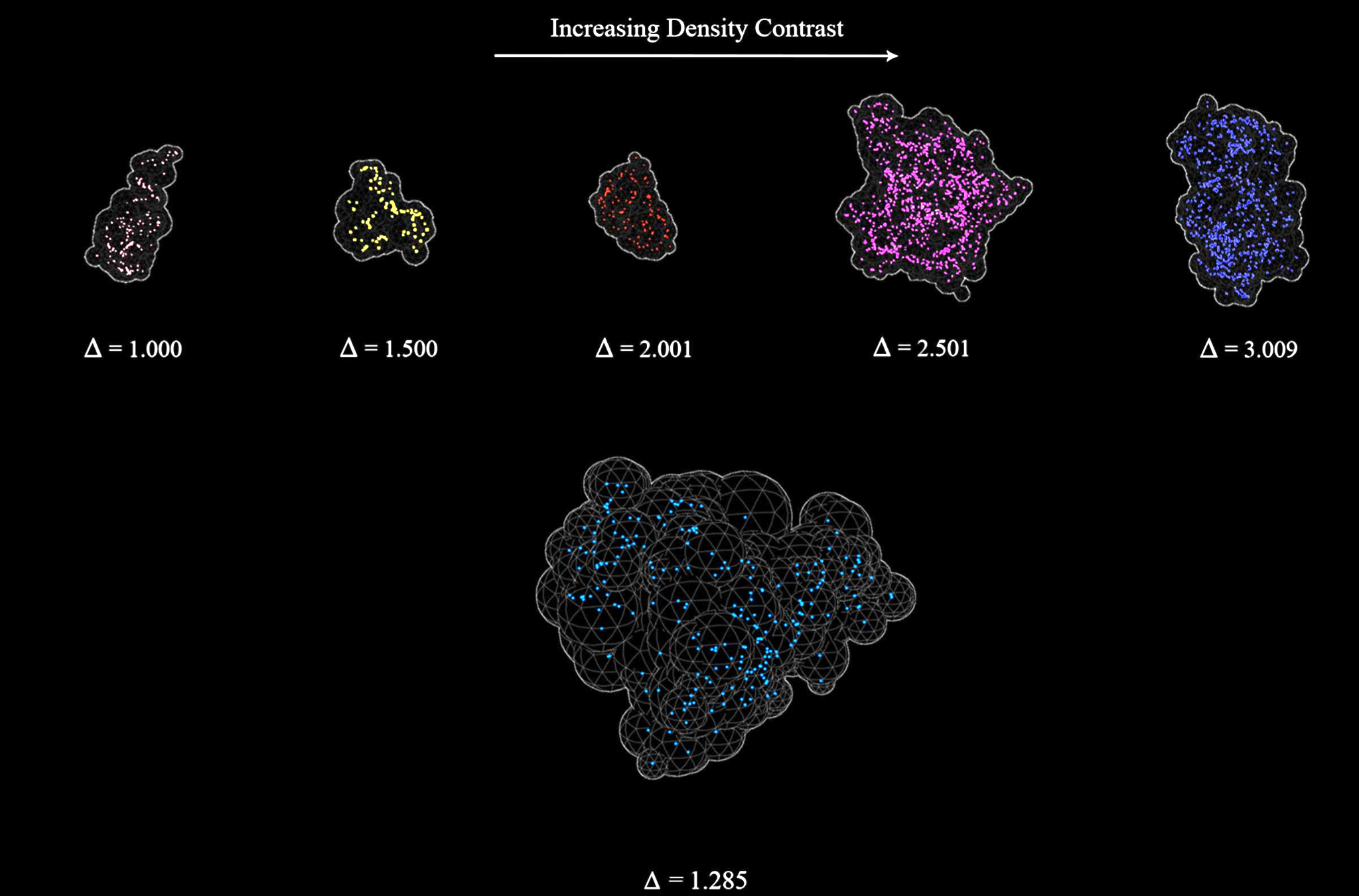 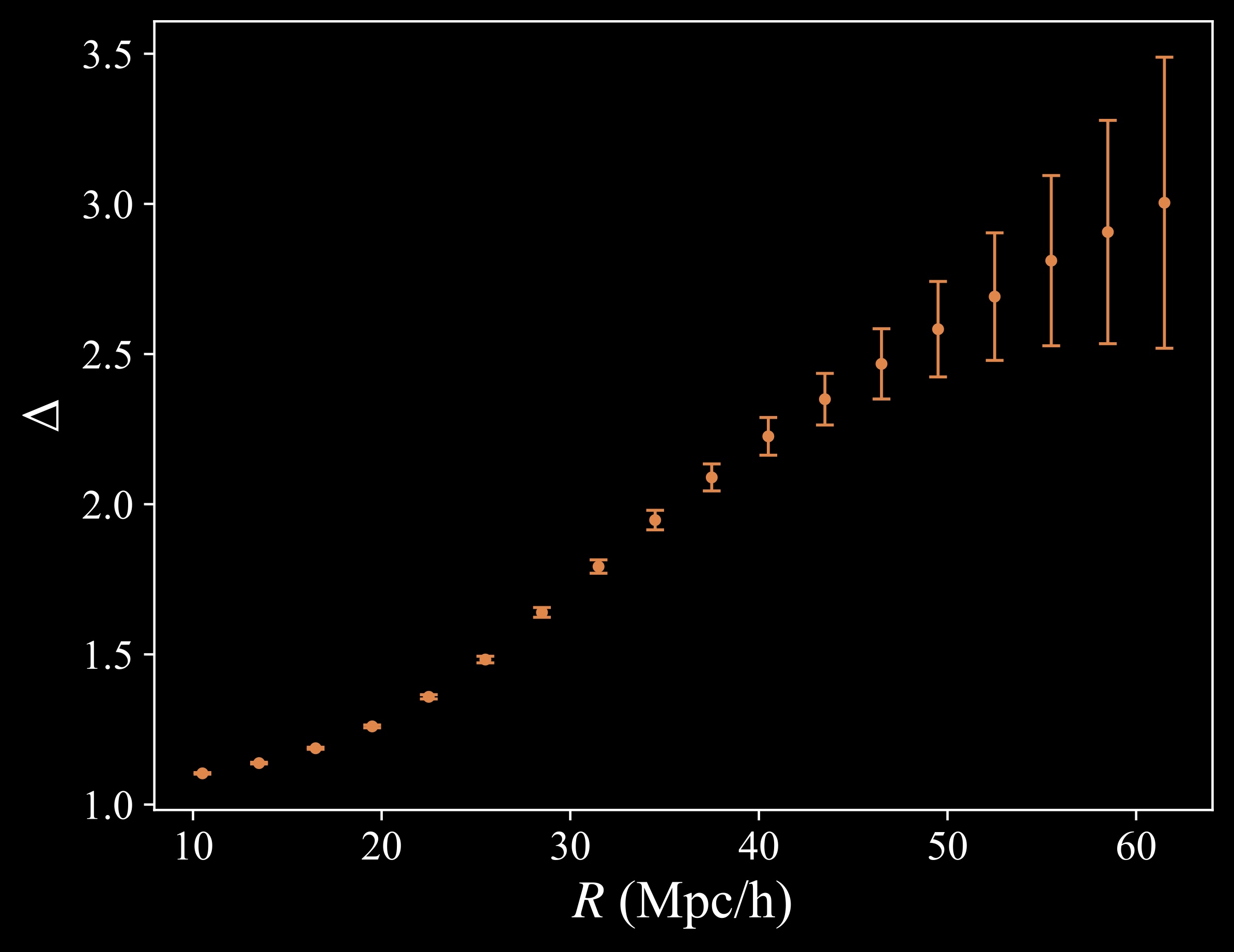 Density Contrast:
The ratio of the minimum density along the ridge of the void versus the minimum density in the void
6
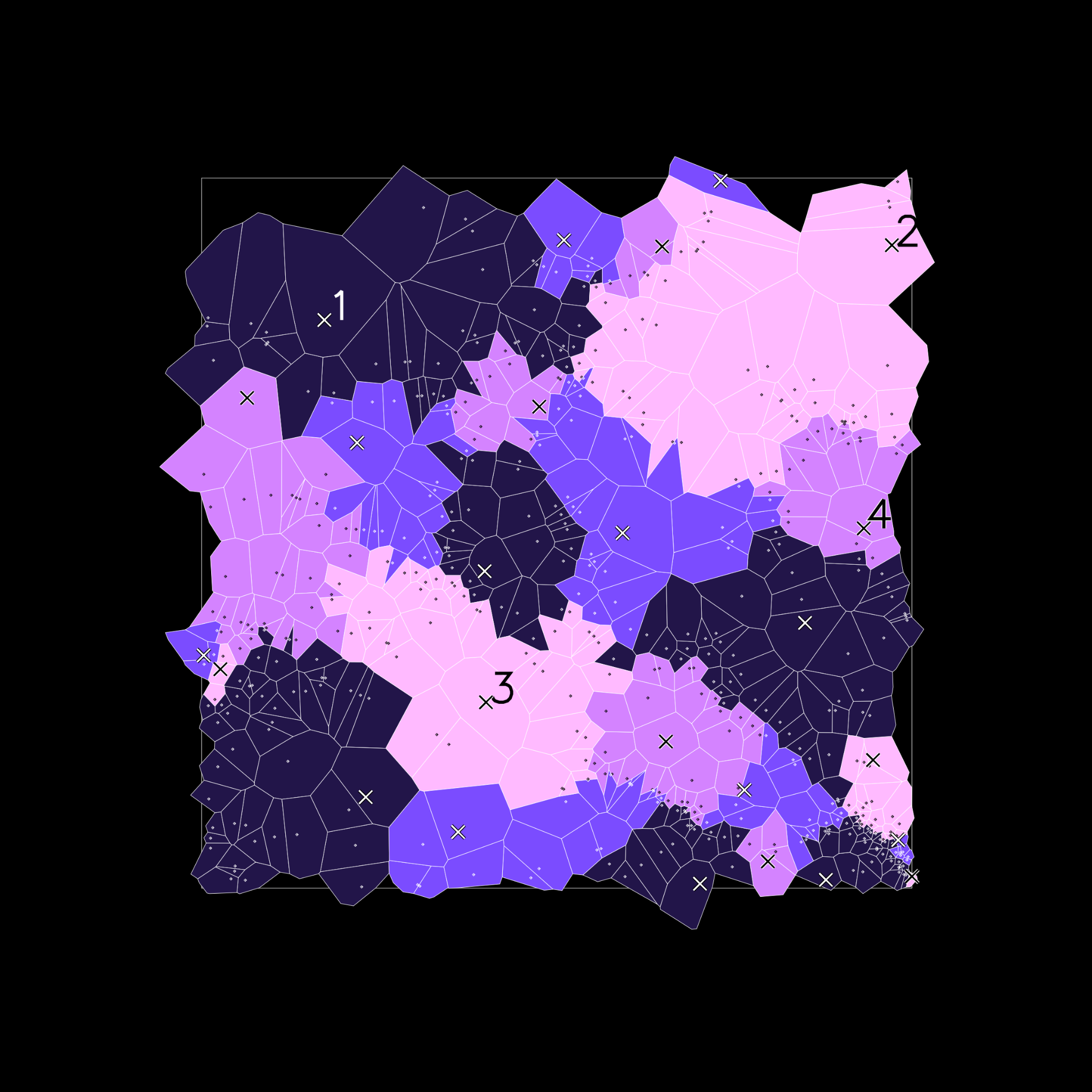 Dataset - GIGANTES
https://gigantes.readthedocs.io
(Kreisch et al. 2021)
Created by applying VIDE void finder (halo field) on QUIJOTE simulation

(Villaescusa-Navarro et al. 2020, Sutter et al. 2015, Neyrinck 2008)
7
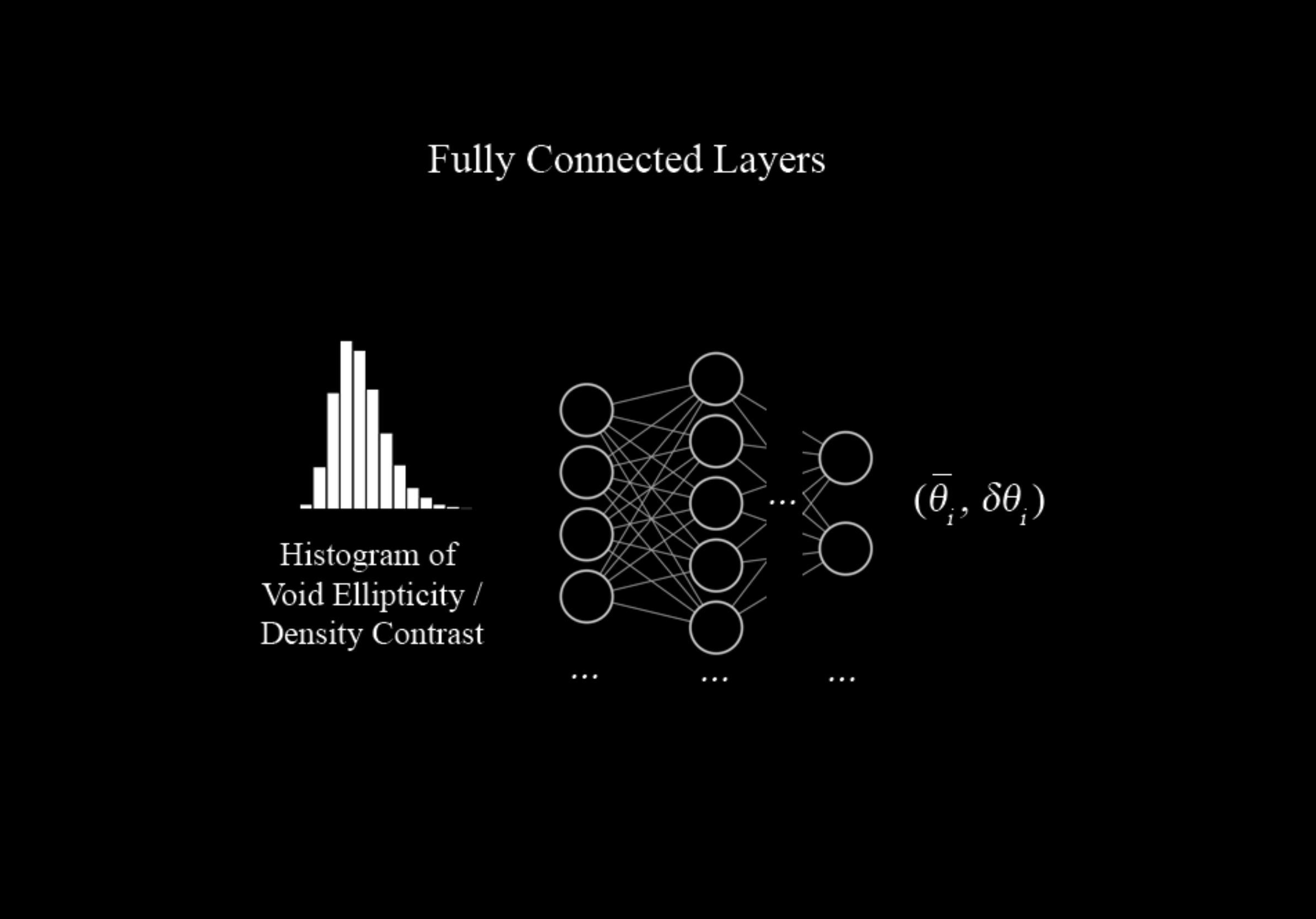 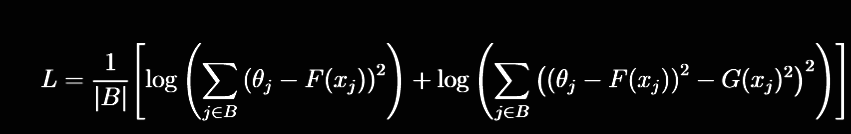 Jeffrey & Wandelt 2020
Loss Function:
8
Histograms of Void Ellipticity
Histograms of Void Density Contrast
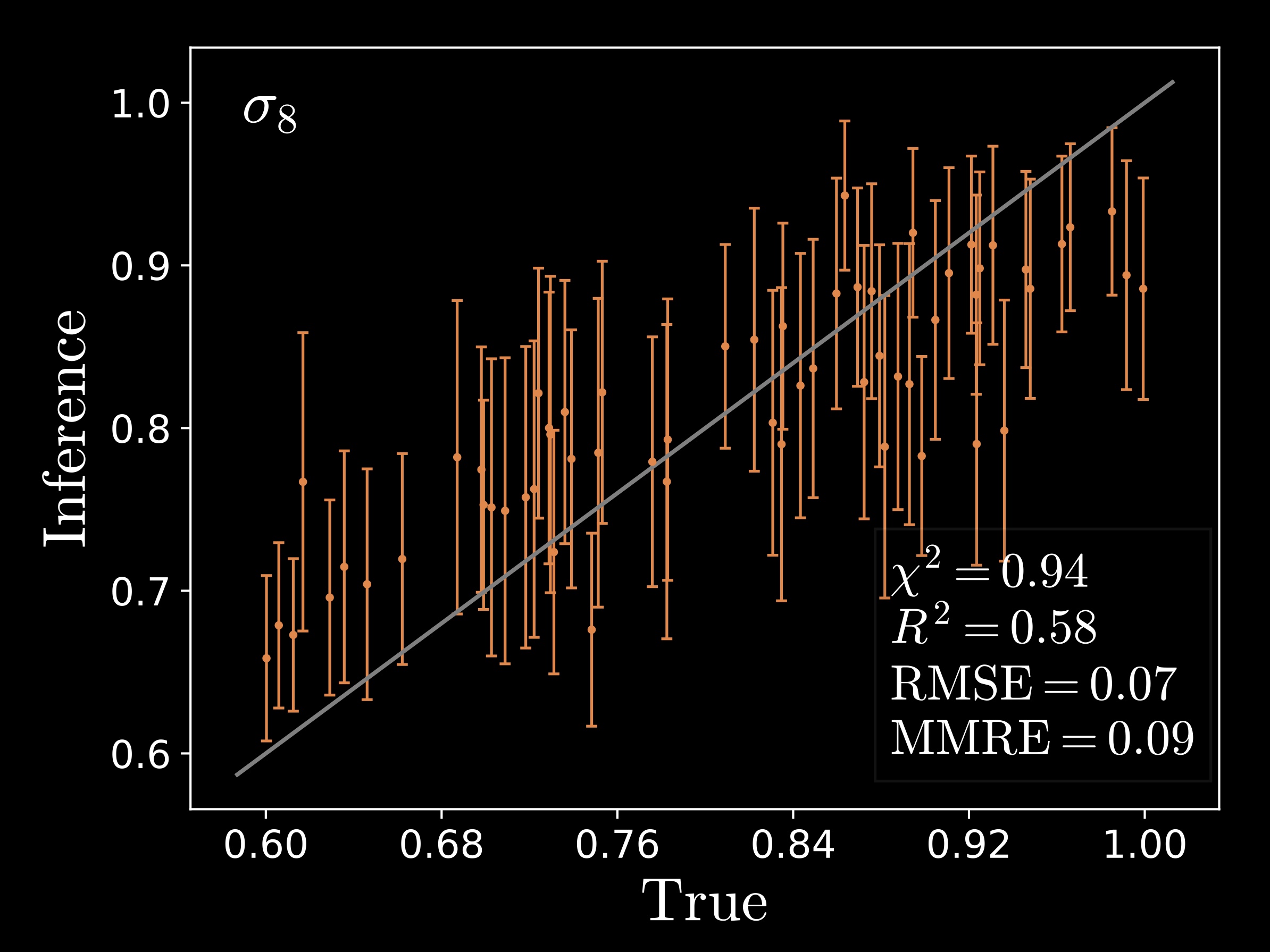 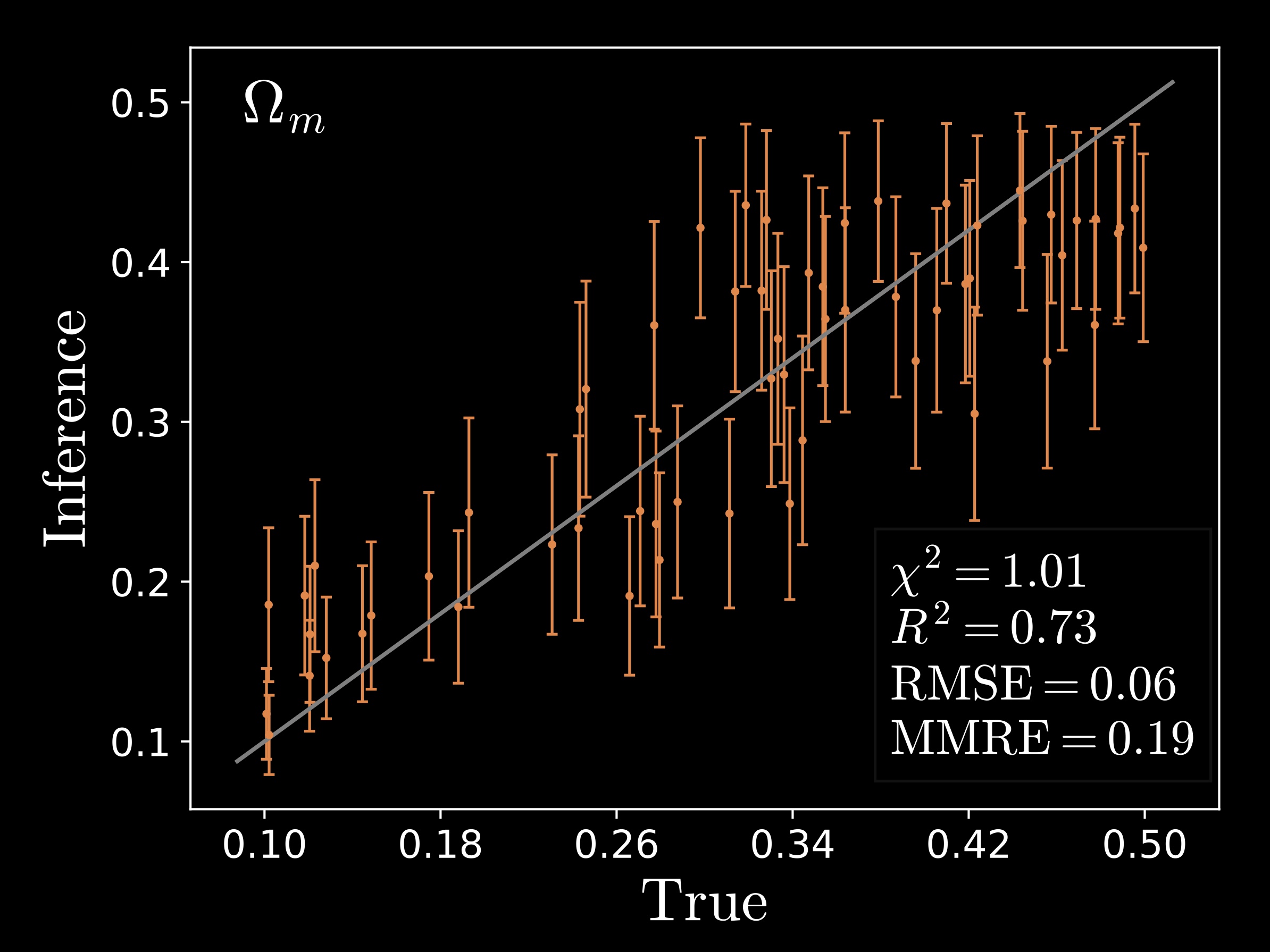 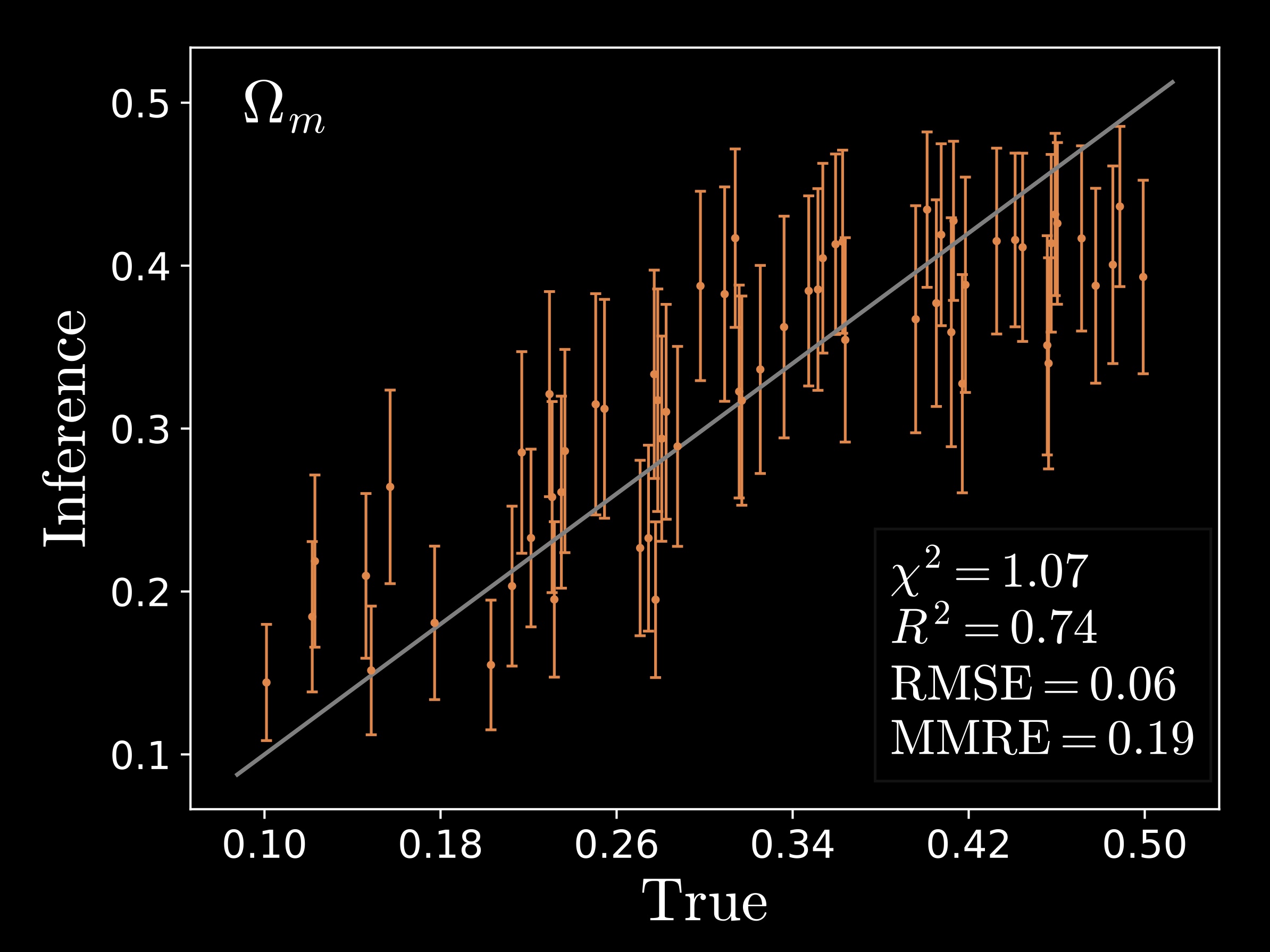 9
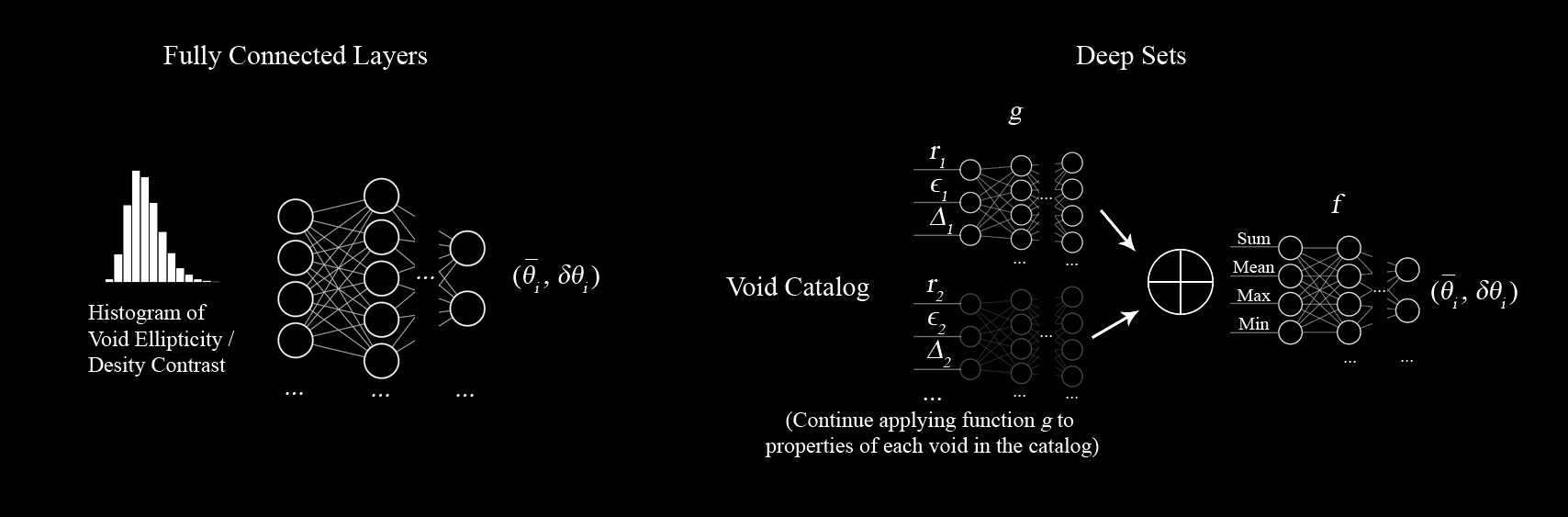 (Zaheer et al. 2017)
10
[Speaker Notes: Since void data has a set nature]
Using Void Ellipticity, Density Contrast, Radius with Deep Sets
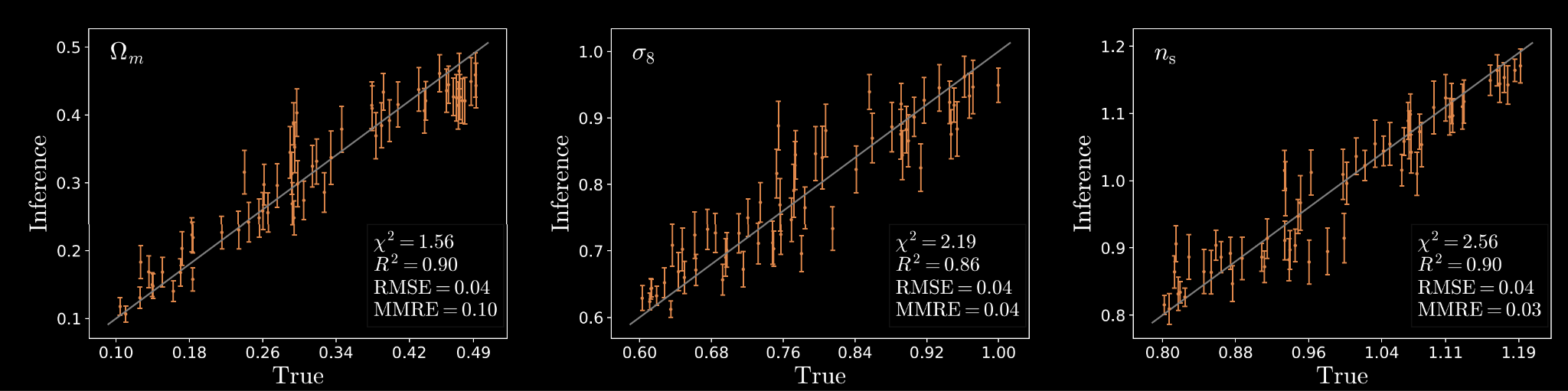 10%	                                4%	               		     3%
11
Future Works
Use voids in redshift space
Combine voids with traditional statistics (such as clusters)
Test robustness on different simulations
Apply to real surveys
DESI, Euclid , Roman, SPHEREx, and PFS
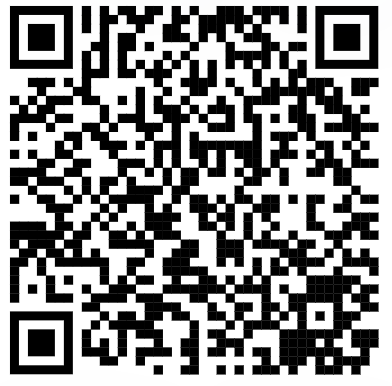 Thank you!
12